Межмуниципальный проект
«Моя профессия, мое будущее и будущее моей территории»
«Кто, если не мы… станем будущим нашей страны»
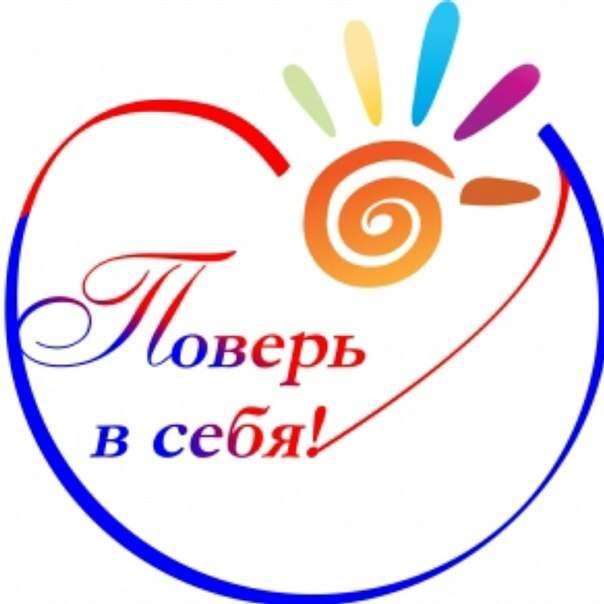 Координатор проекта: Акатова Лариса Семеновна
«Профессиональный марафон"
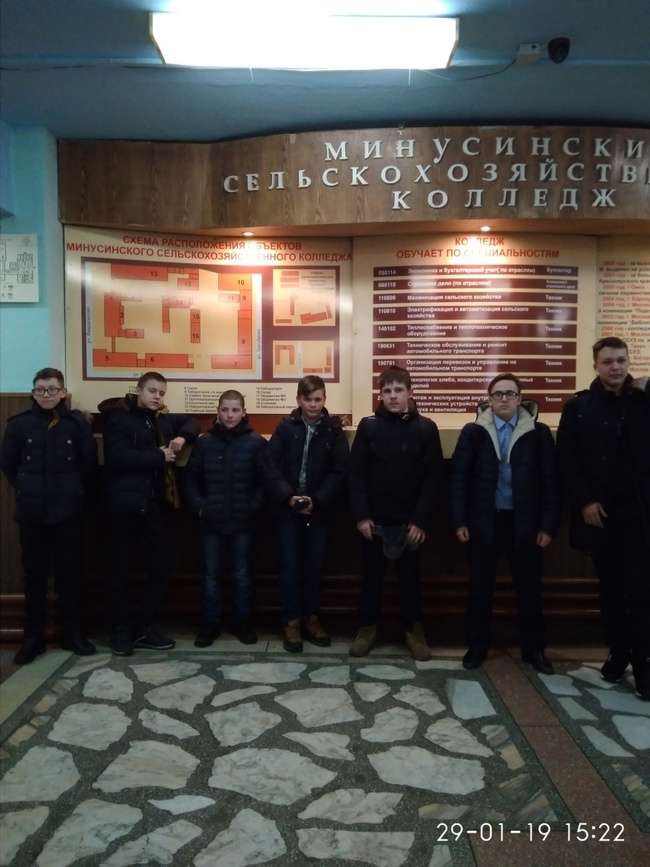 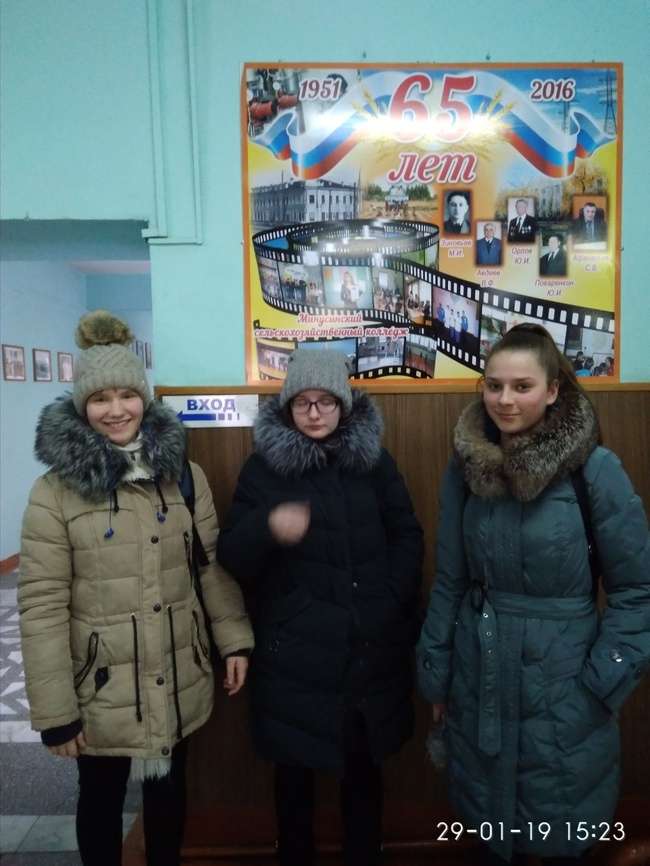 Минусинский сельскохозяйственный колледж
Курс «Шаг профессию»
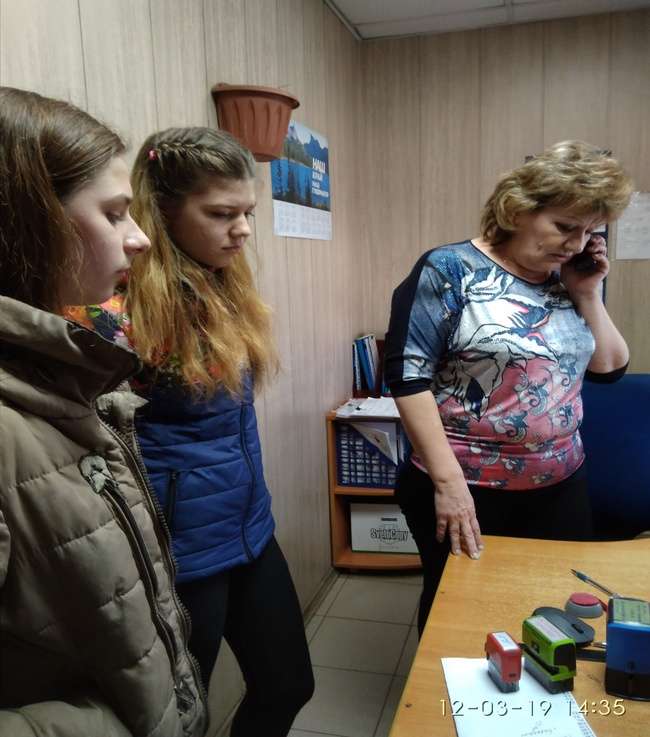 Экскурсия на ООО «Минтранс»
(пассажирские перевозки)
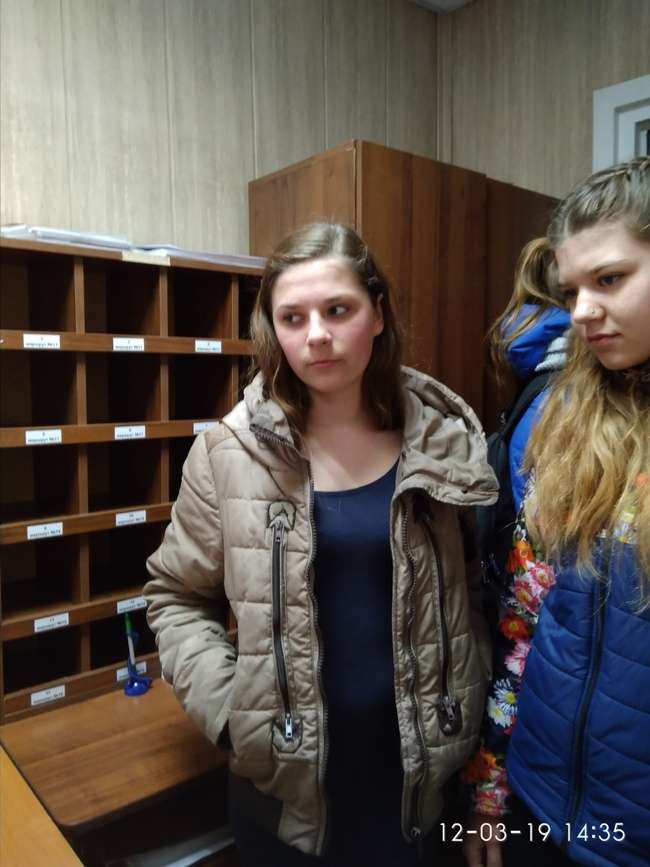 Специальность логистика (организация перевозок и управление на транспорте)
«Шаг в профессию» 
Экскурсия на ООО «7 Хлебов»
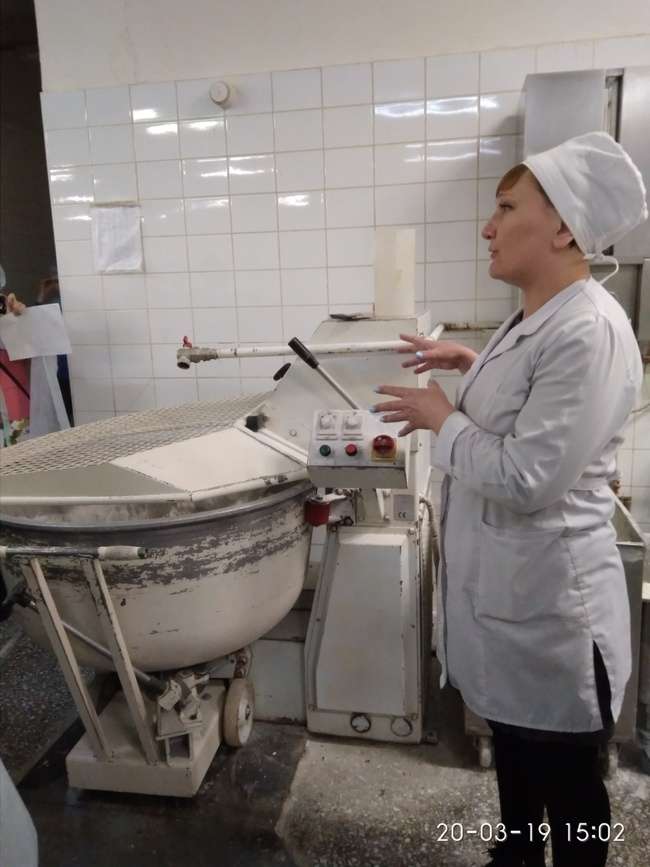 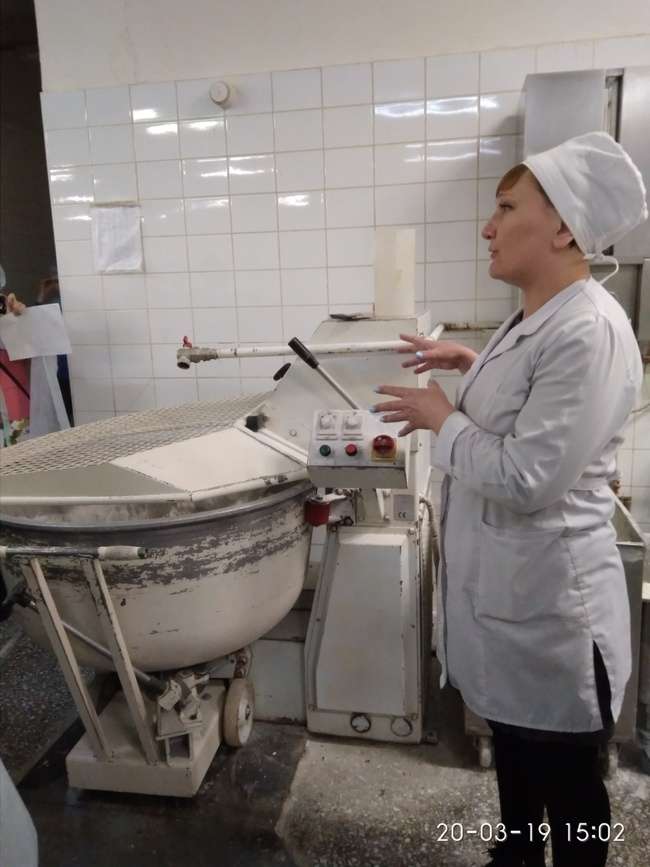 Специальность
 «Технолог хлеба, кондитерских и макаронных изделий»
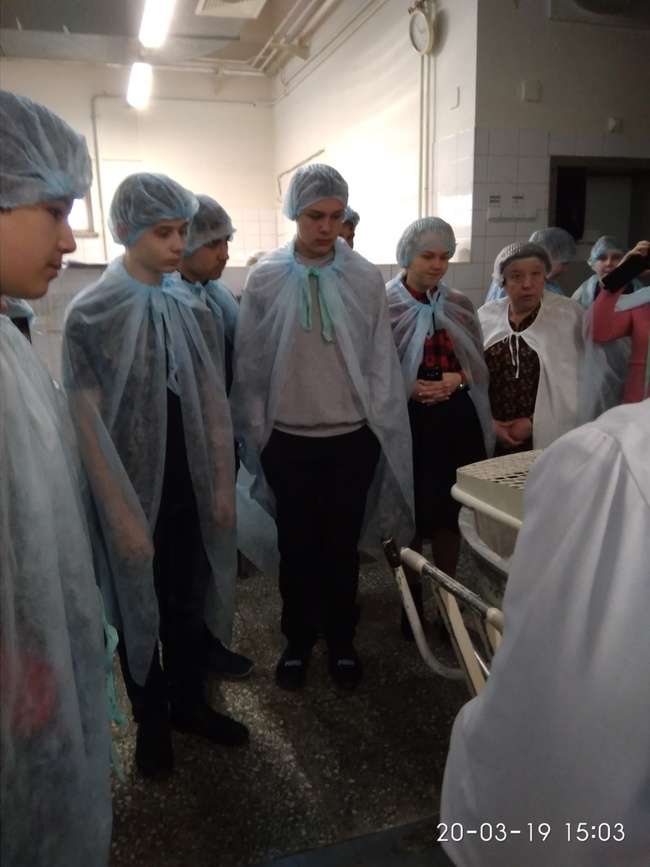 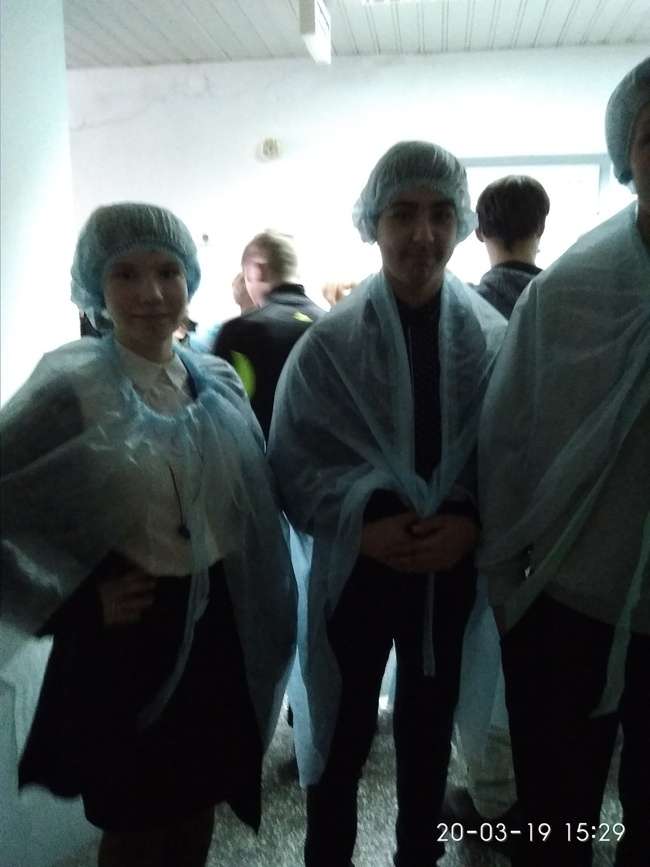 Курс «Шаг в профессию»
Мастер-класс на базе минусинского сельскохозяйственного колледжа
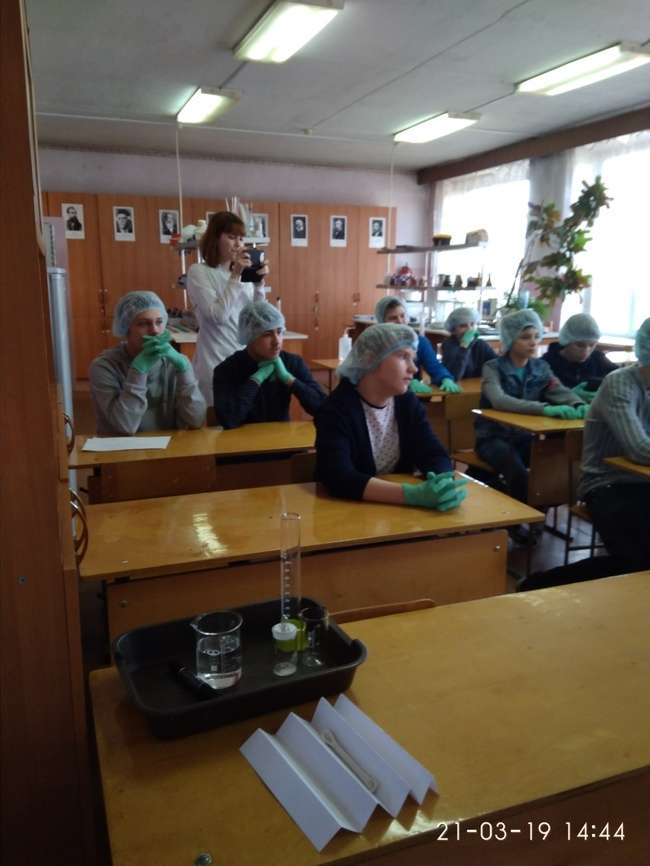 Лаборатория органической химии
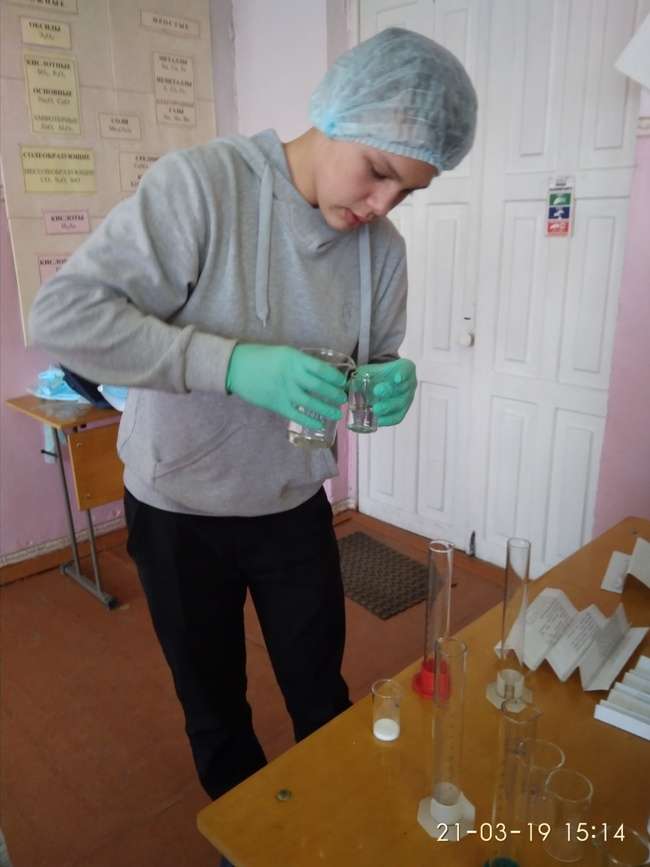 Мастер-класс  в лаборатории органической химии
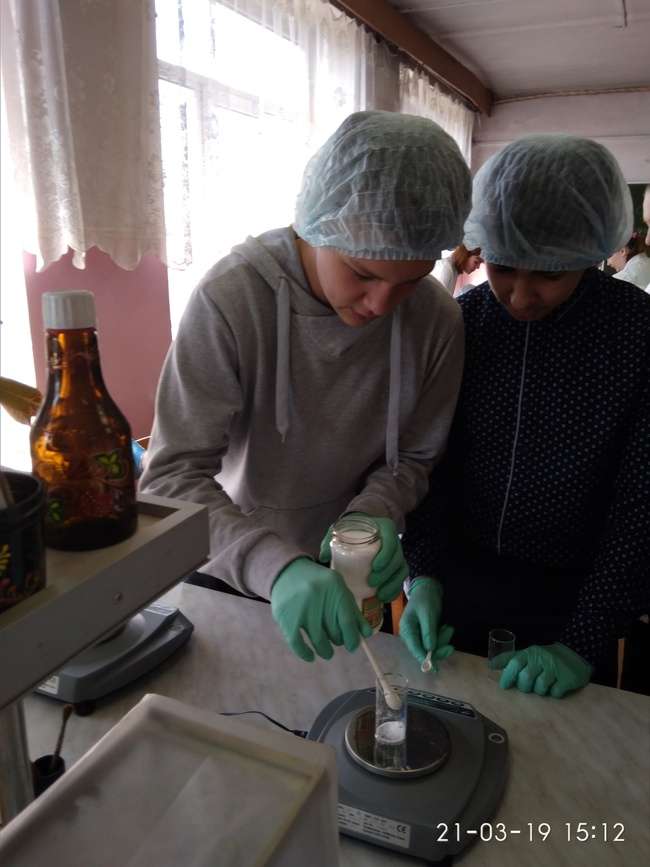 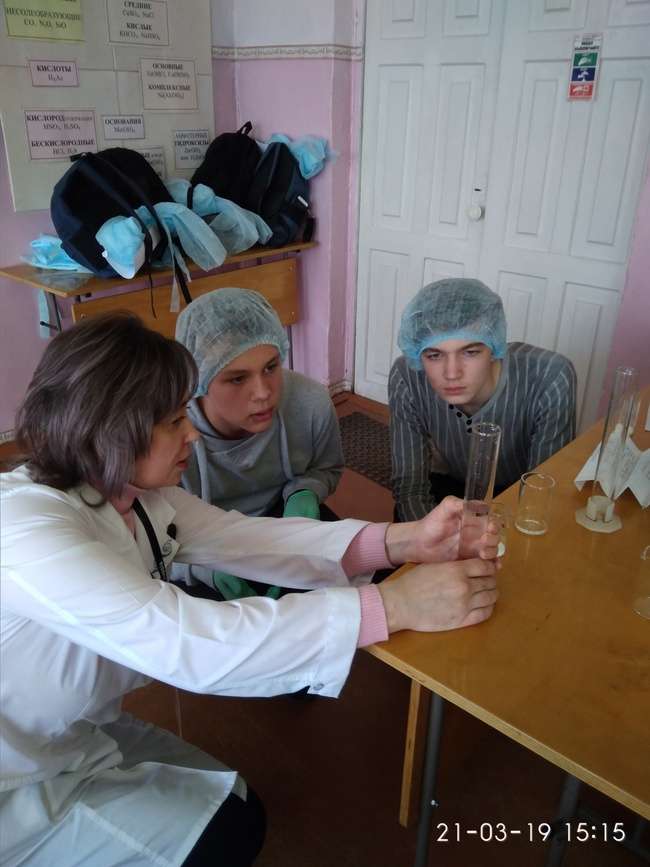 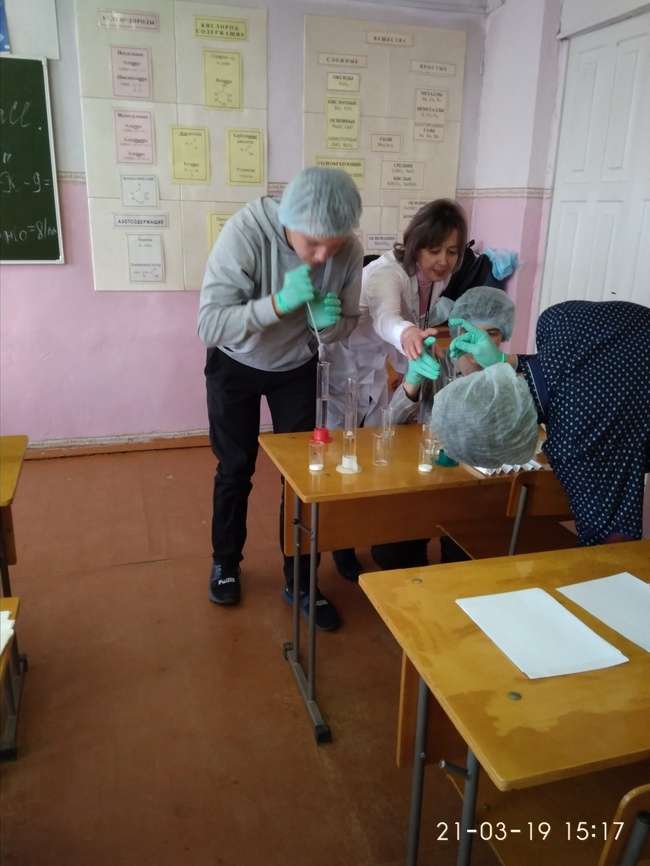 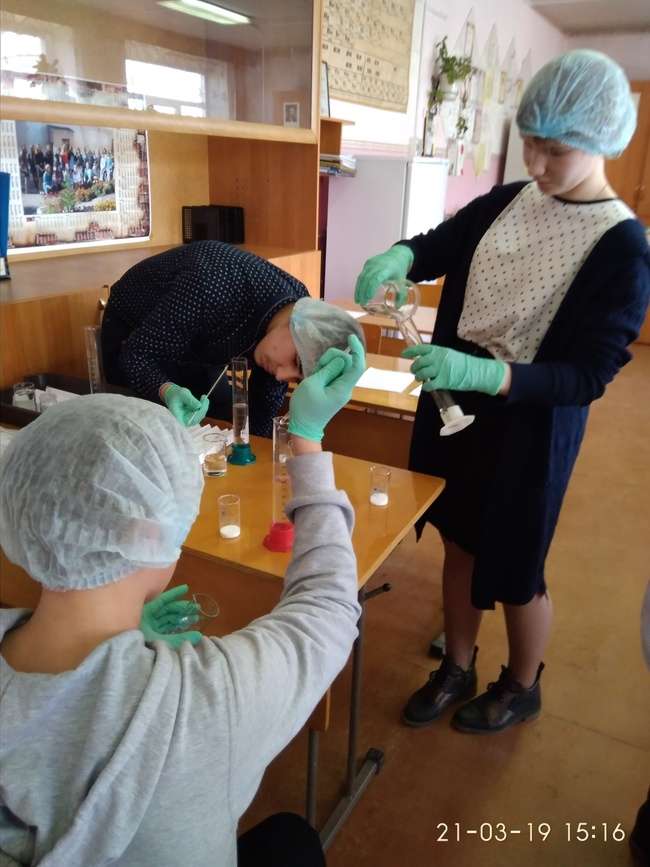 Курс «Шаг в профессию».
 Мастер-класс на базе минусинского сельскохозяйственного колледжа
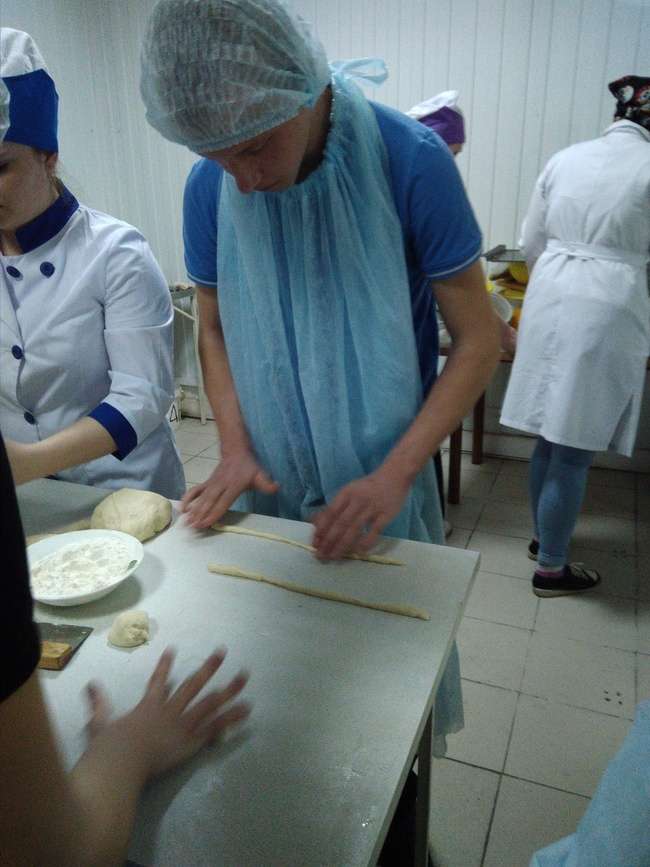 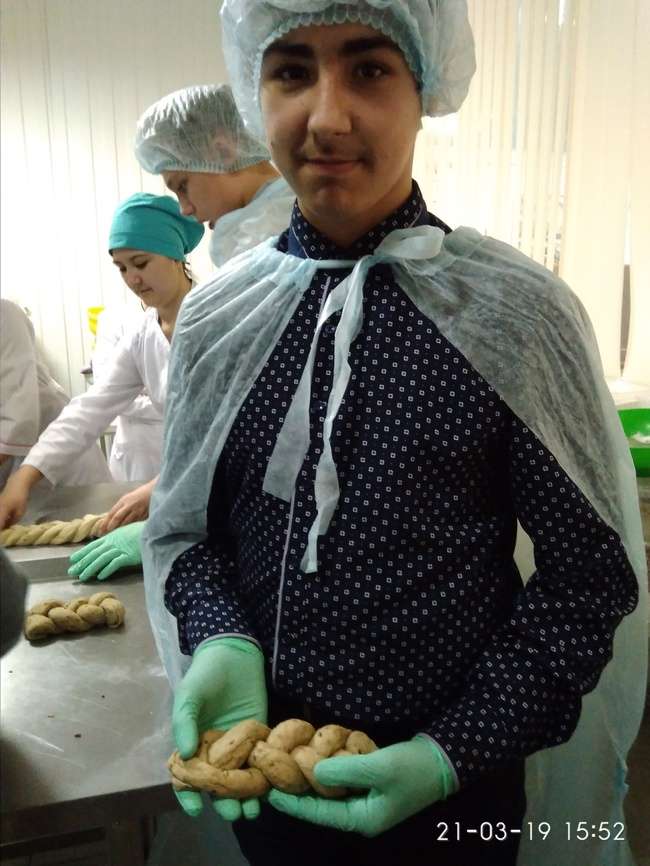 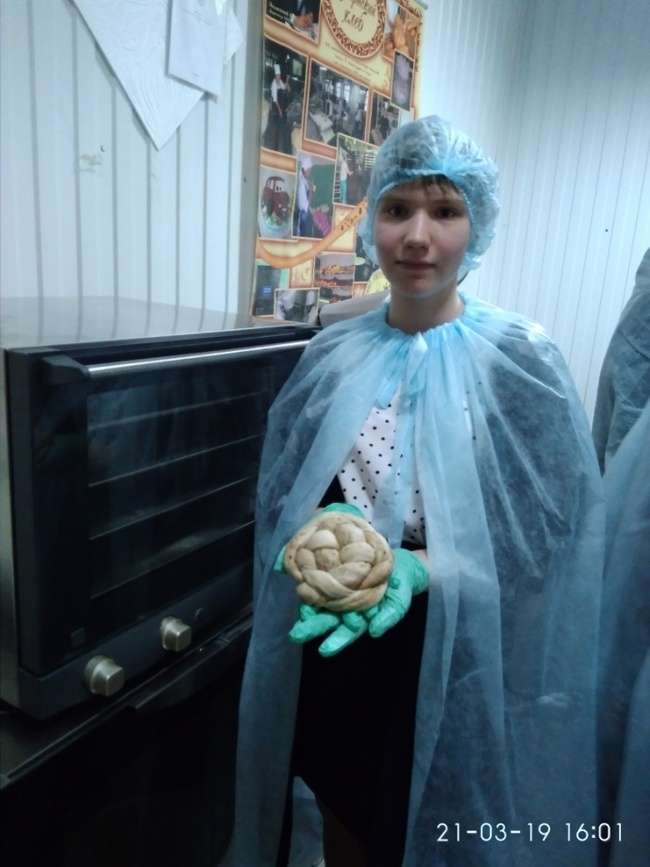 Наставления усвоены, начинаем работу!
Мини-пекарня
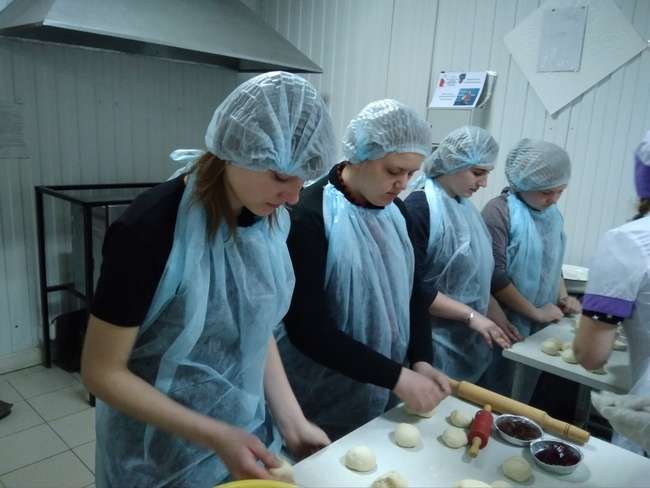 У нас получилось!
Сдоба будет хороша!
Специальность «Технолог хлеба, кондитерских и макаронных изделий»
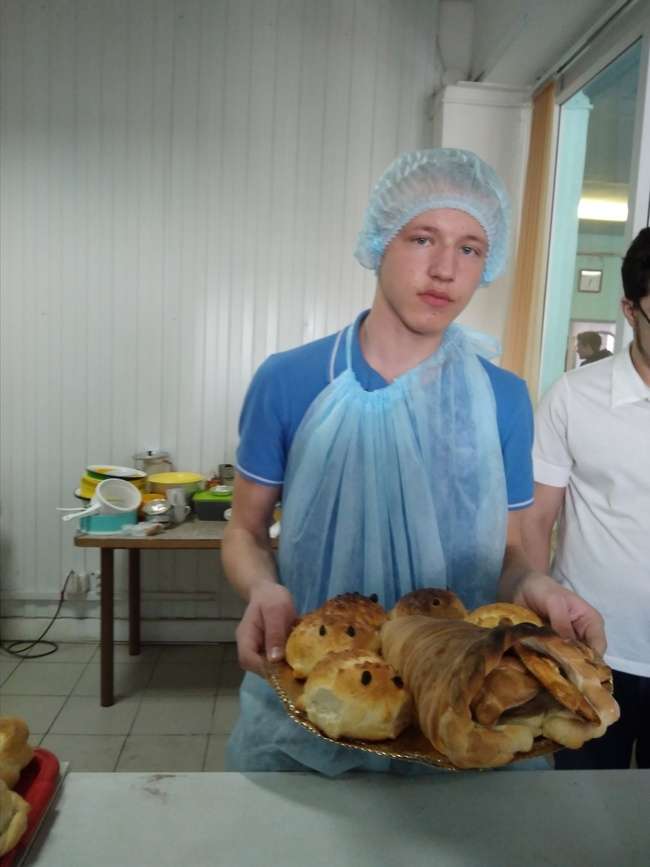 Спасибо наставникам за опыт
Радость и вдохновение от своего труда
Сертификаты за курс «Шаг в профессию» получены!
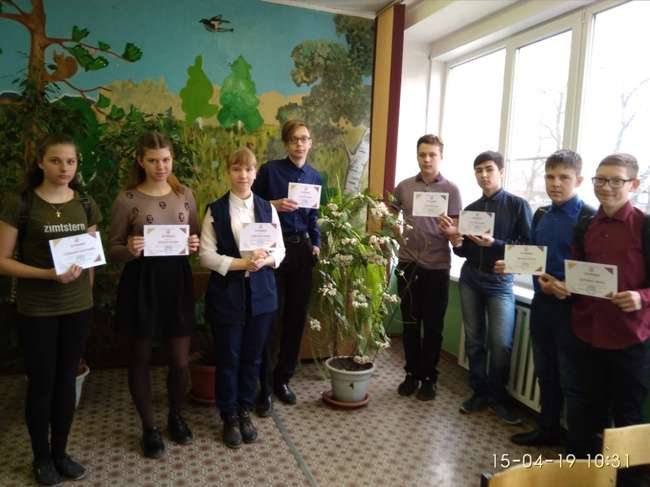 До встречи в колледже!